AP ApplicationExample
Creating access from wired to wireless devices using Airborne AP –
Ethernet Role Bridge
Application
PLC attached to ethernet port of Airborne AP with PLC Static IP address 192.168.10.202 Wireless laptop attached to Airborne AP with a Static IP of 192.168.10.200 address. The laptops and PLC need to be on the same network.
Express Setup Configuration
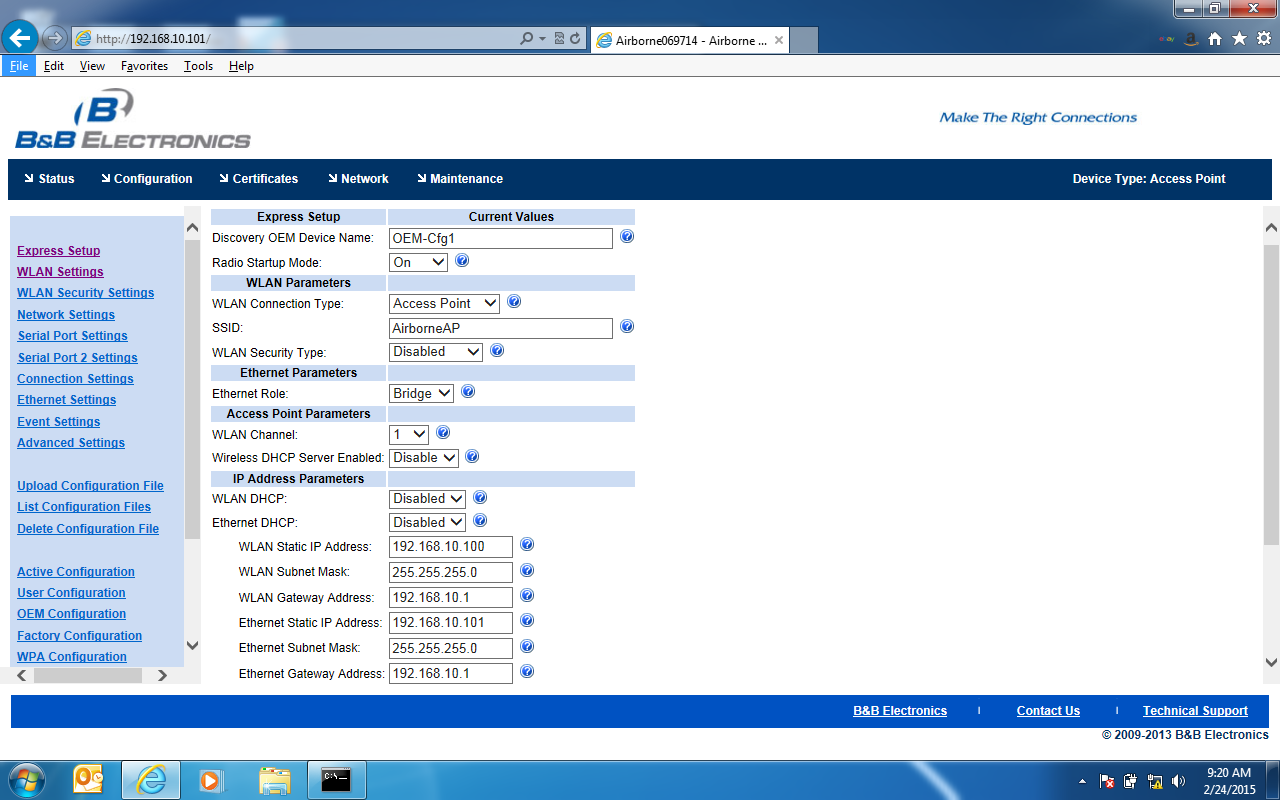 Device connected to Ethernetof AirborneAP settings
Ethernet Static IP address: 192.168.10.202
Subnet Mask: 255.255.255.0
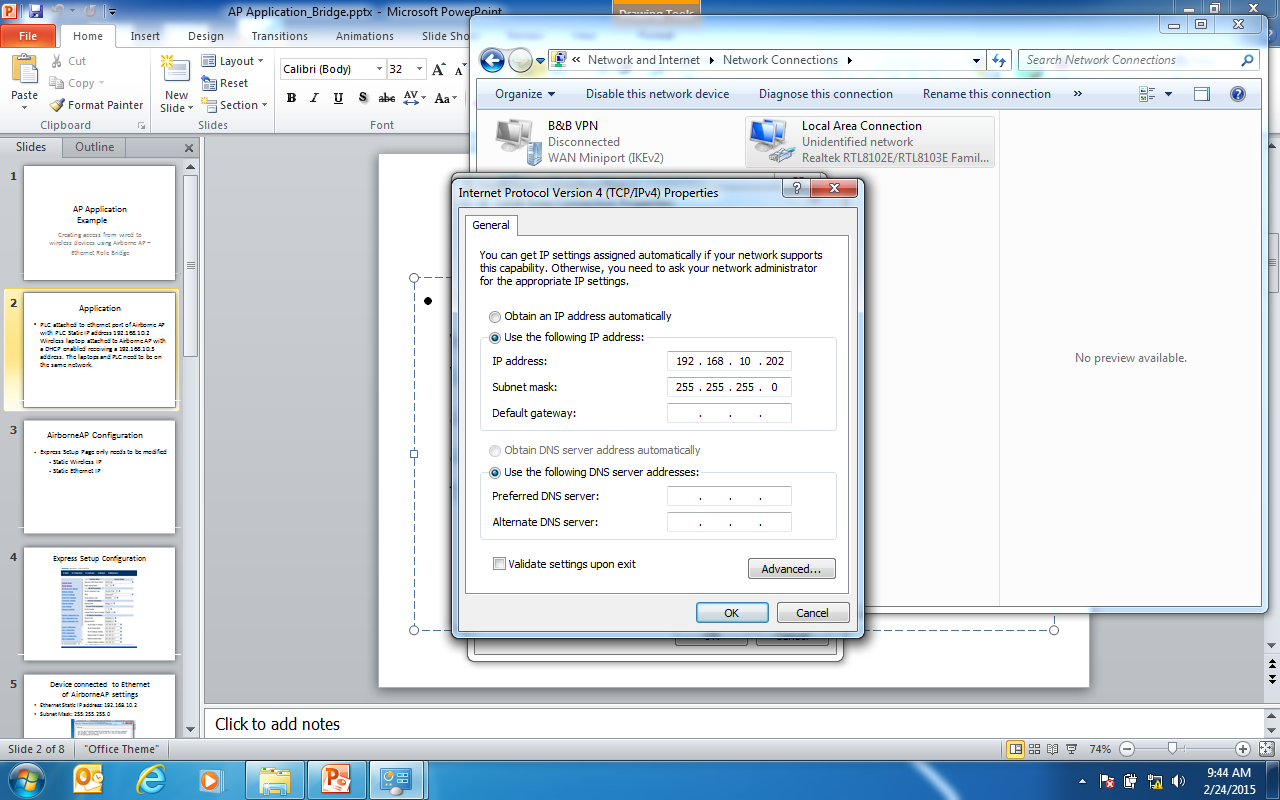 Device Connected to Wireless of AirborneAP settings
Static address 192.168.10.200
Subnet Mask 255.255.255.0
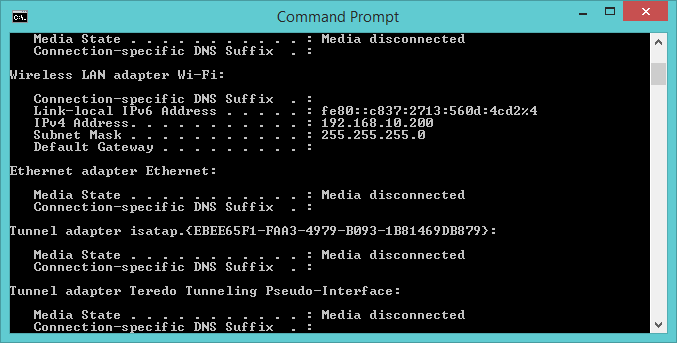 Ping from Wireless to Wired Device
Ping from wireless 192.168.10.200 to wired 192.168.10.202
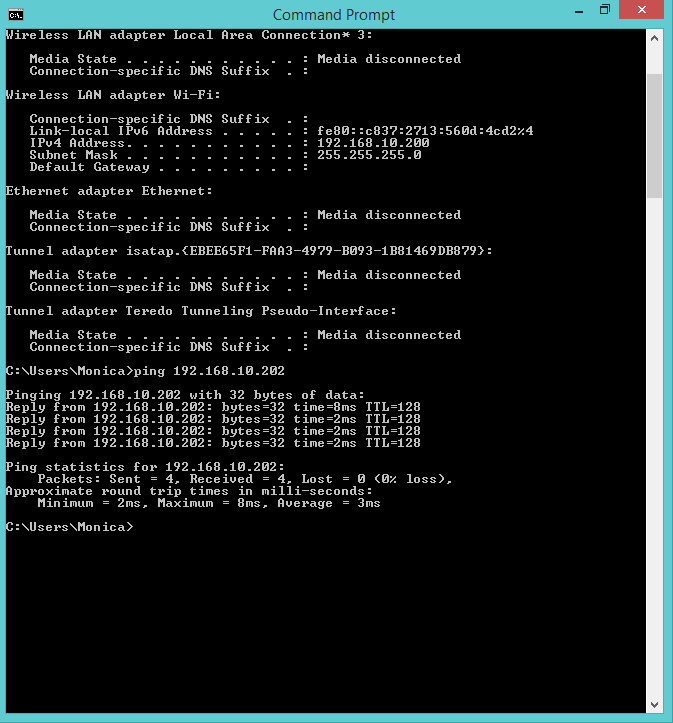 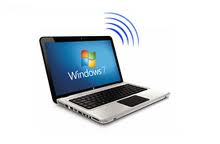 Wireless Laptop – static
192.168.10.200
255.255.255.0
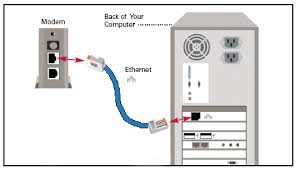 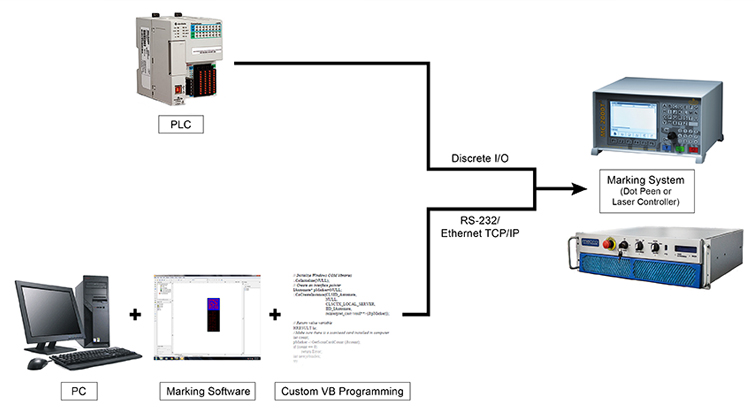 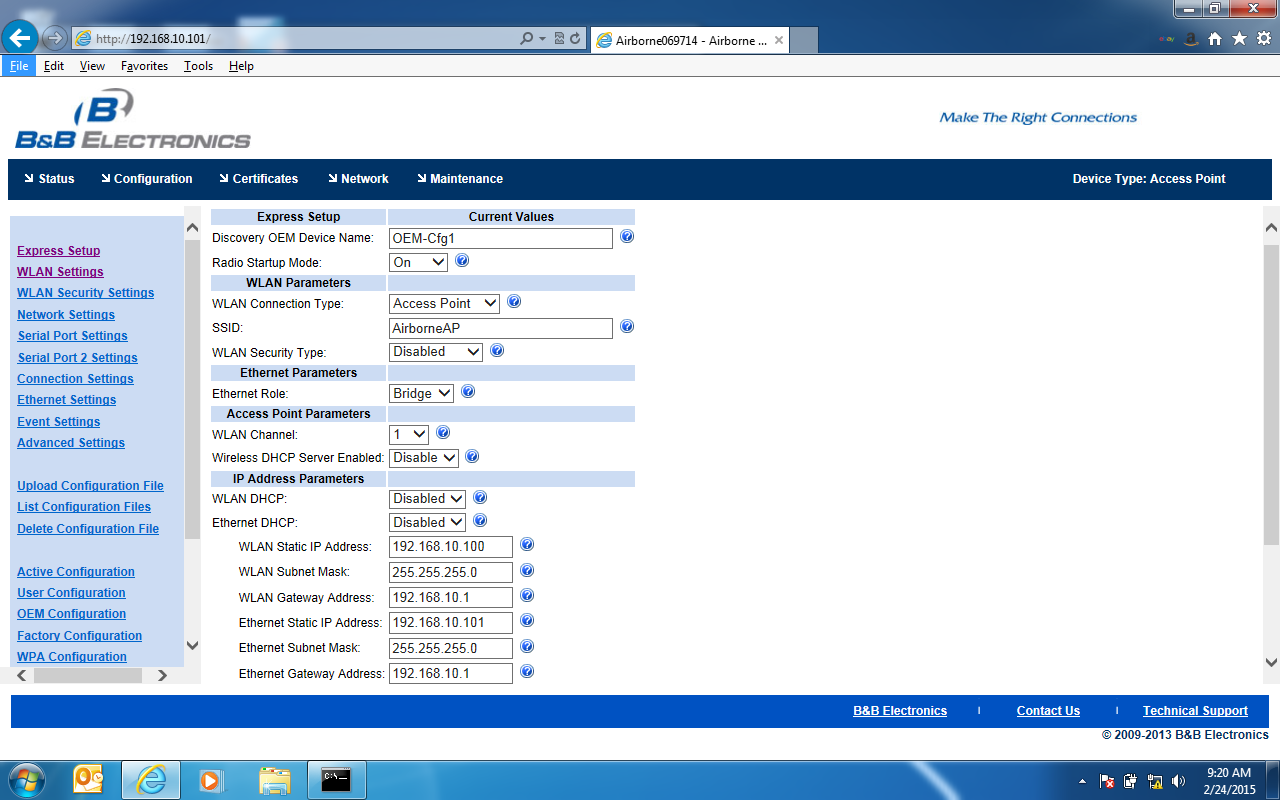 PLC - static
192.168.10.202
255.255.255.0